Eukaryotic Gene Regulation April 24, 2015
Richard D. Howells, PhDMSB E-643howells@njms.rutgers.edu
1
Objectives
During this presentation you may
Catch another 40 winks, or
Understand key concepts regarding regulation of gene expression in eukaryotes
2
Gene organization in prokaryotes and eukaryotes
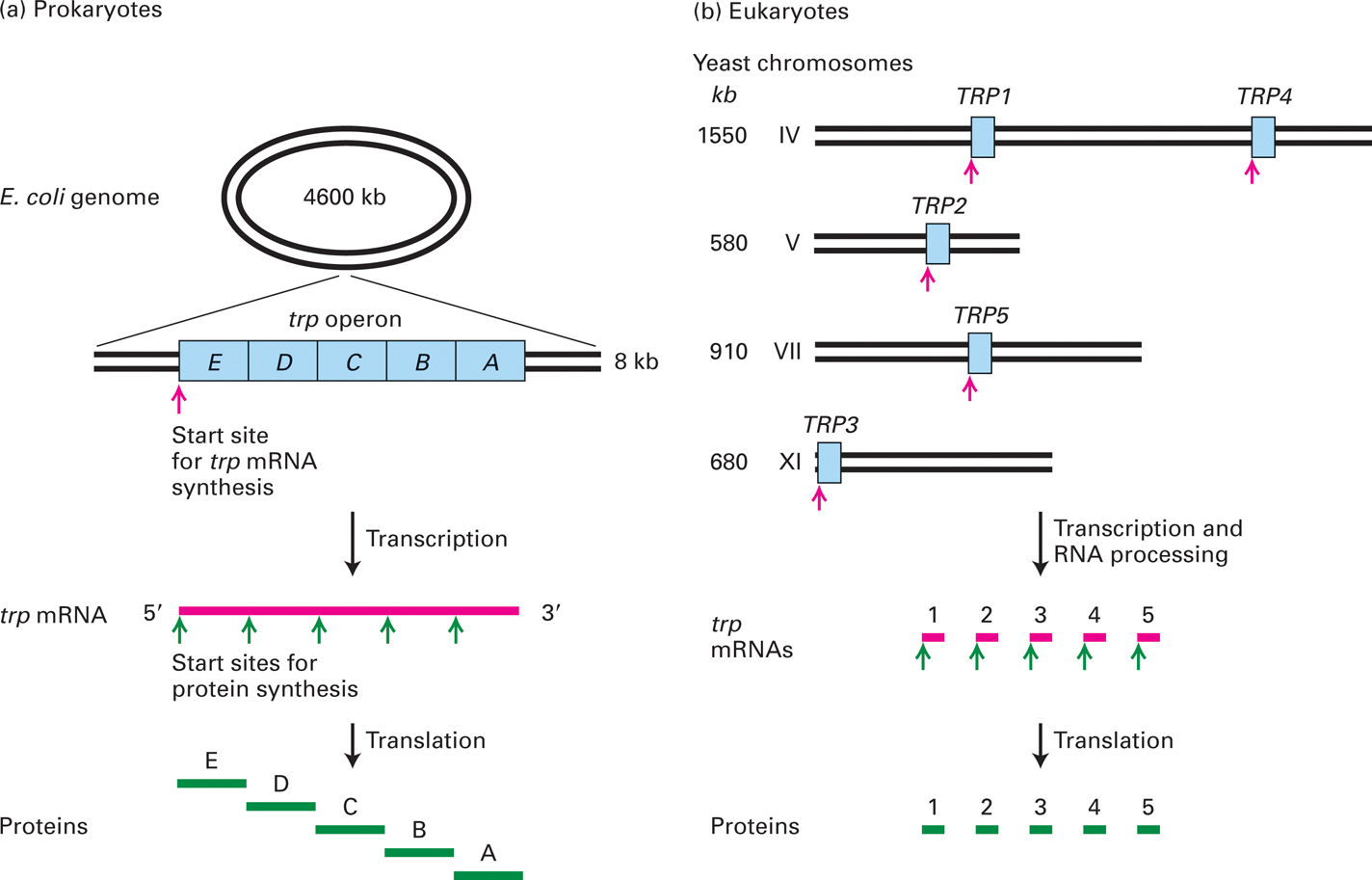 3
3
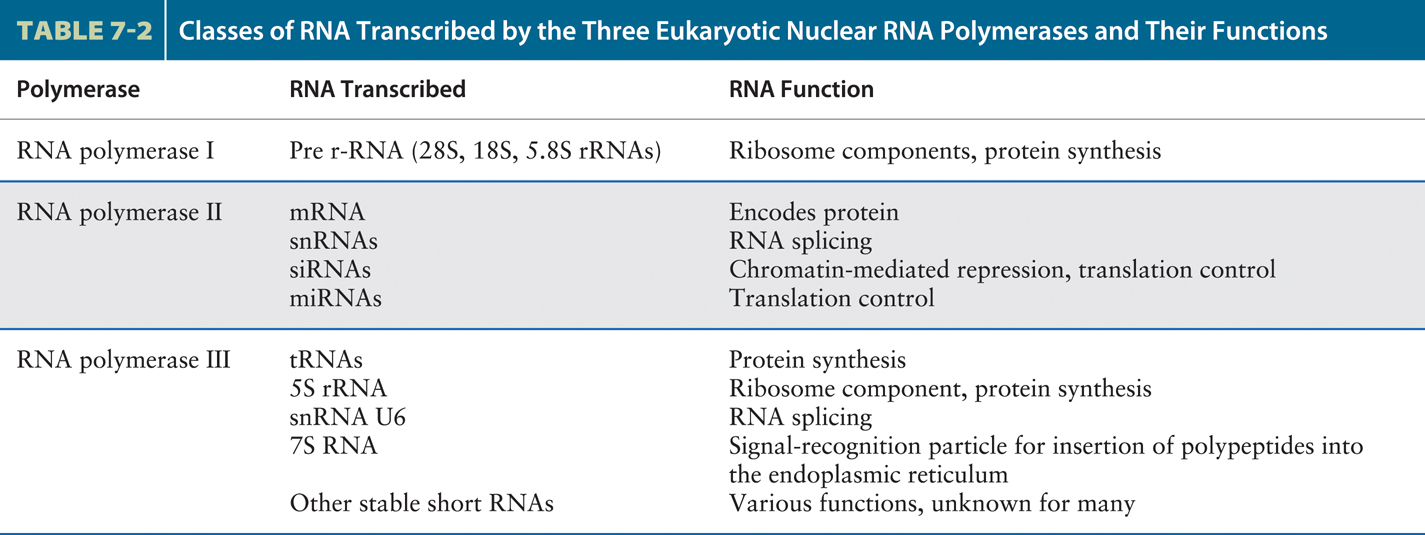 From Molecular Cell Biology, 7th ed., Lodish et al., 2012
4
Column chromatography separates and identifies the three eukaryotic RNA polymerases, each with its own sensitivity to a-amanitin.
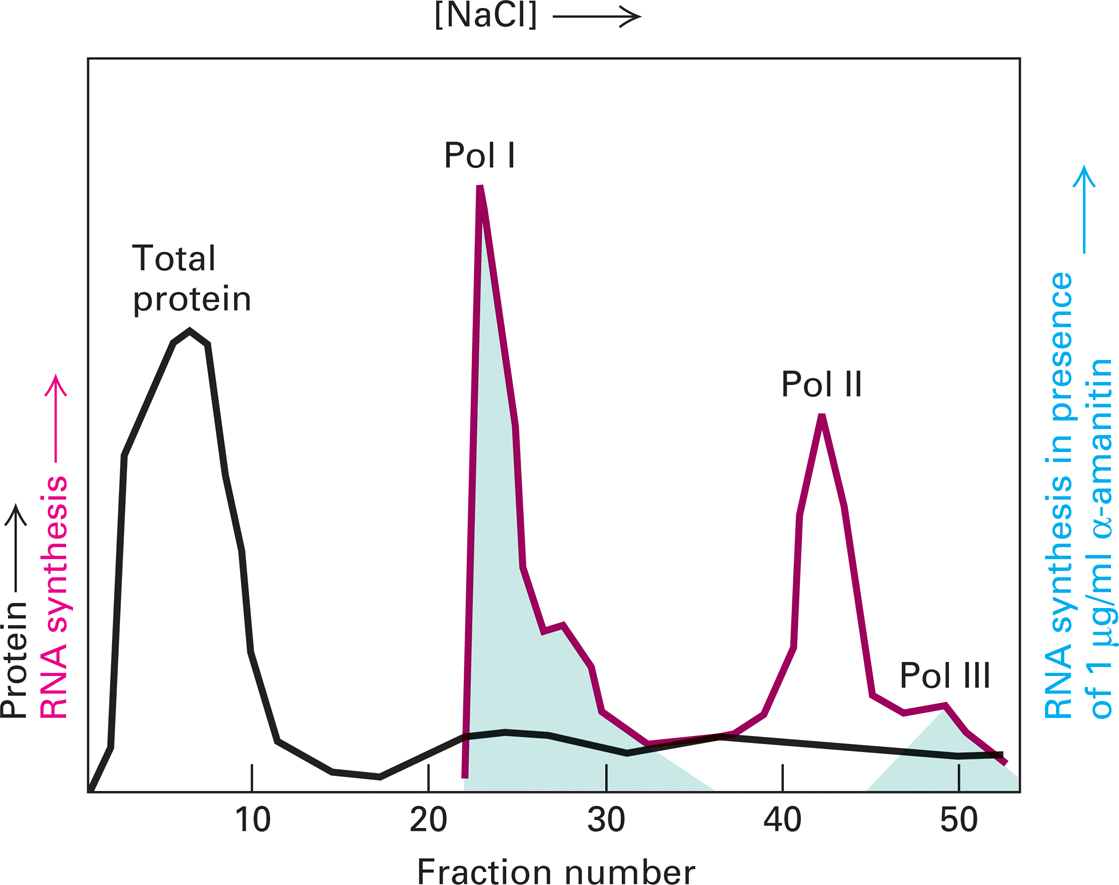 5
Amanita phalloides: the Death Cap
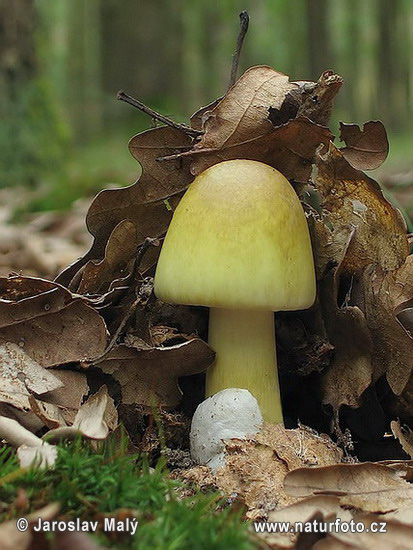 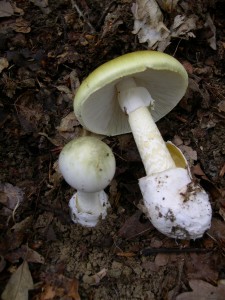 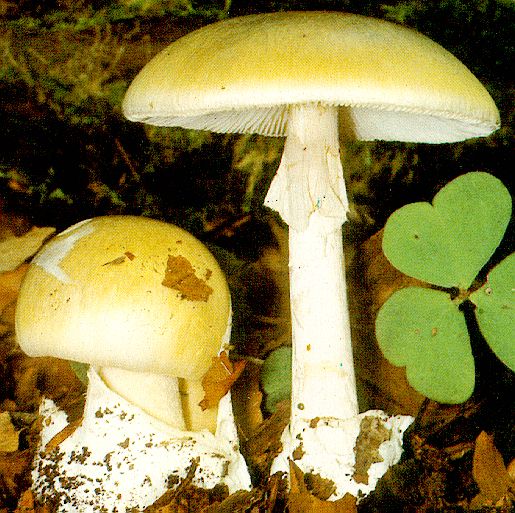 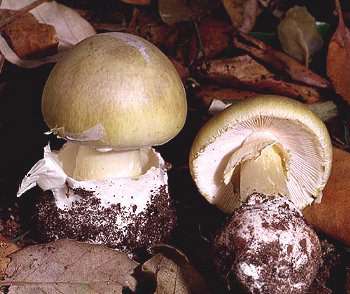 The poisonous mushroom, Amanita phalloides, contains -amanitin, a cyclic octapeptide that blocks elongation by RNA Pol II. It is lethal at 10 nM. The initial reaction to ingestion of the mushroom is gastrointestinal distress, and 48 h later the subject dies, usually from liver dysfunction.
6
6
6
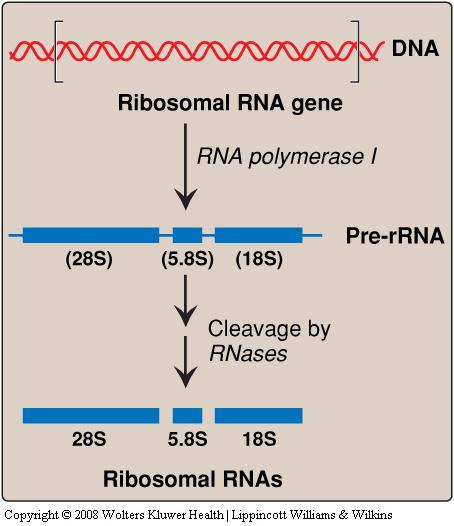 7
Transcription of the rRNA precursor RNA by RNA polymerase I
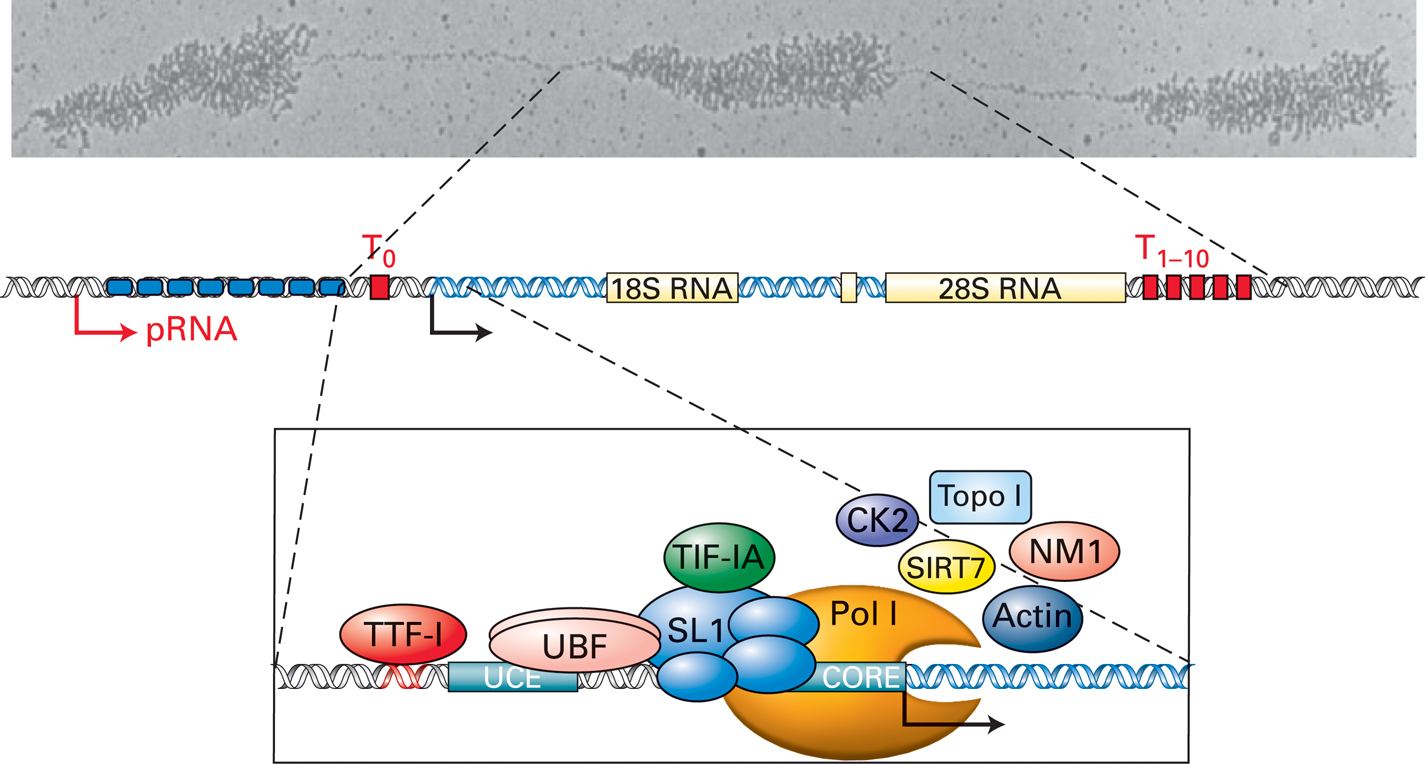 5.8S rRNA
8
8
Transcription-control elements in genes transcribed by 
  RNA polymerase III
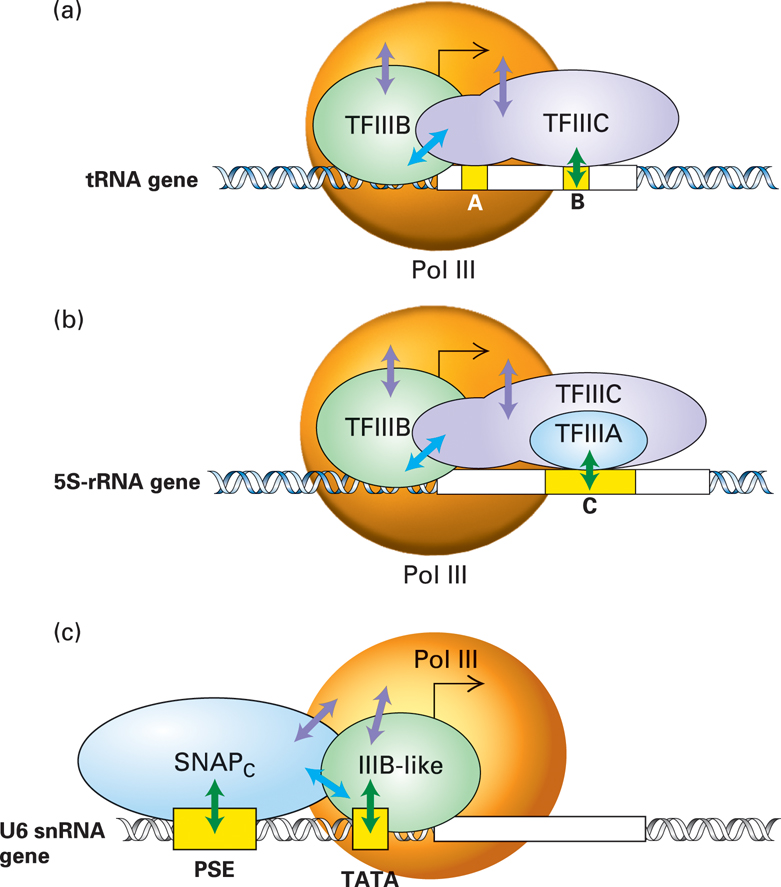 9
Changes that occur during the processing of tyrosine pre-tRNA.
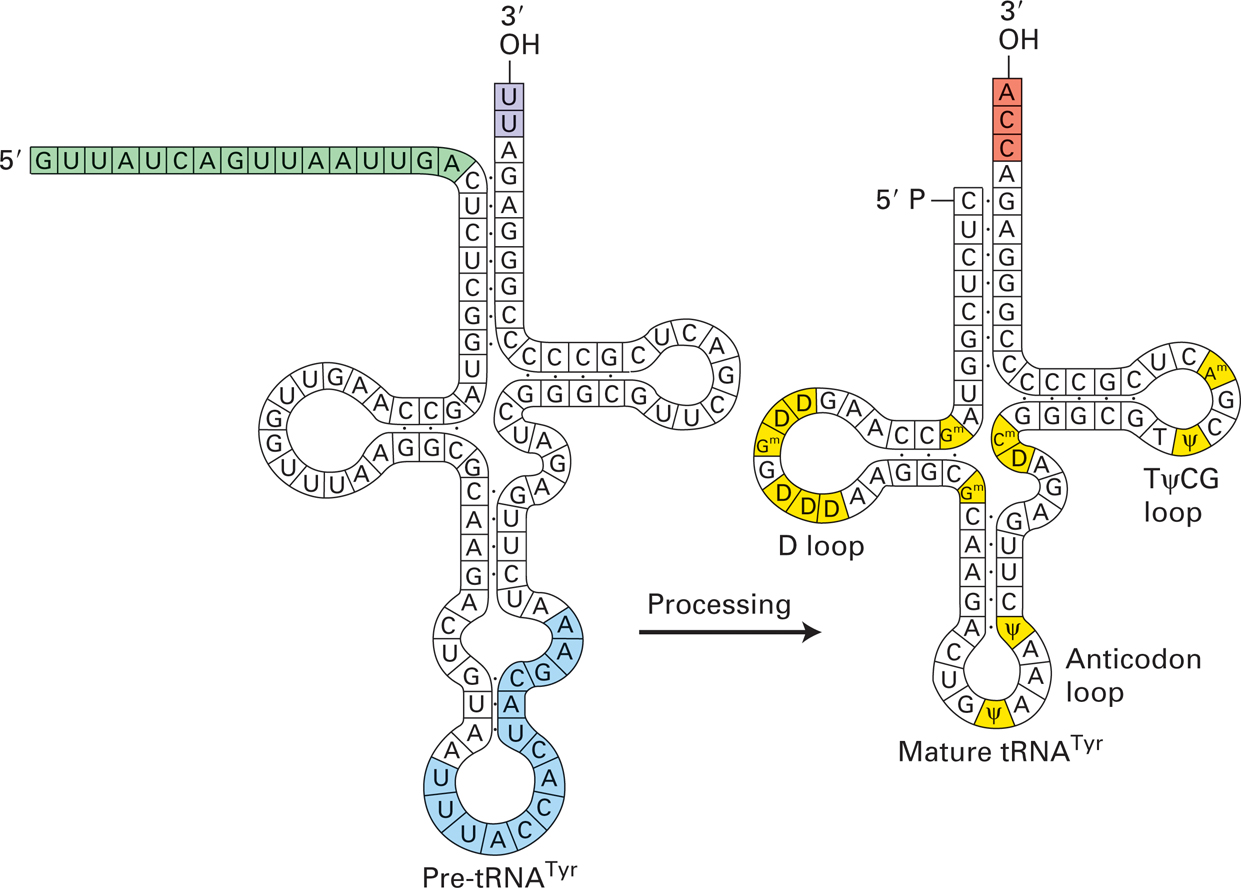 10
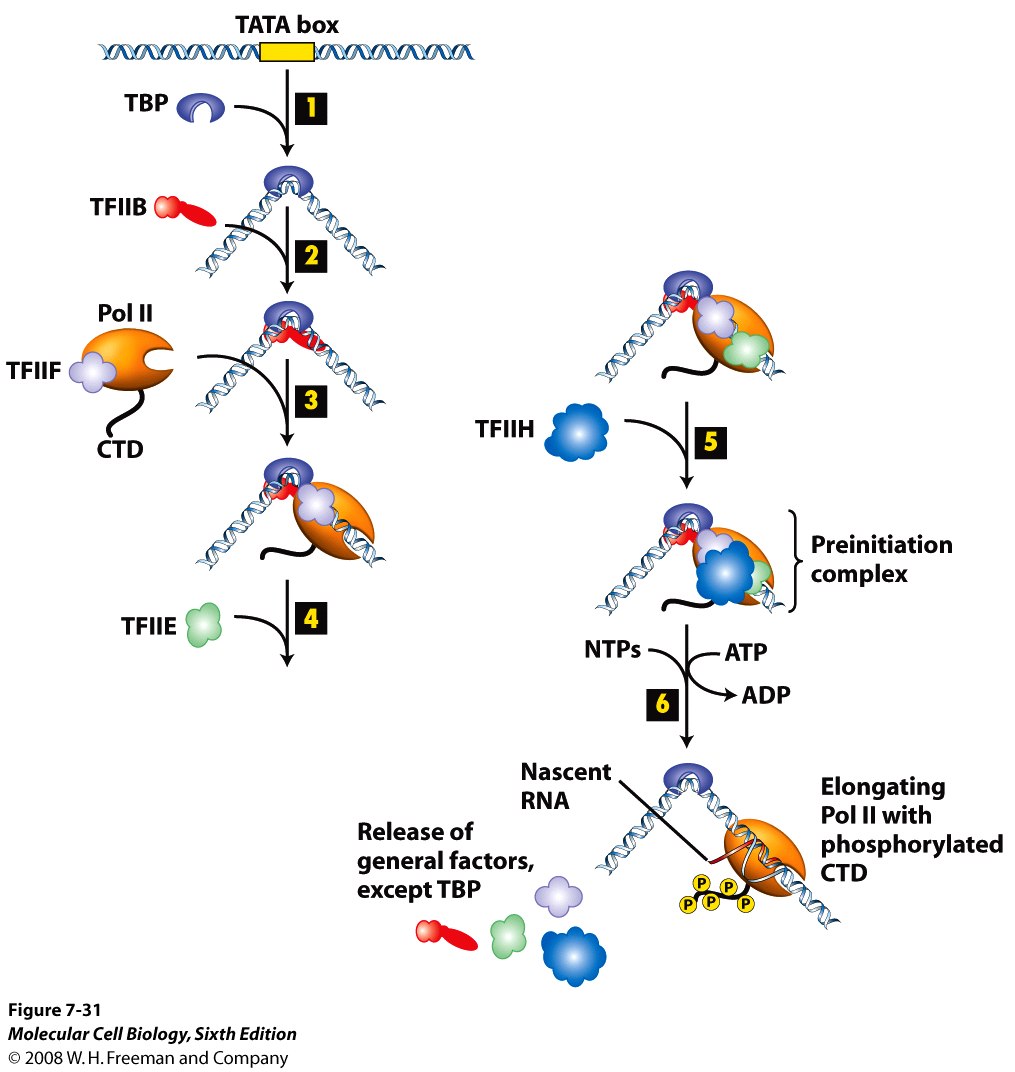 Pol IIpreinitiation complex
11
11
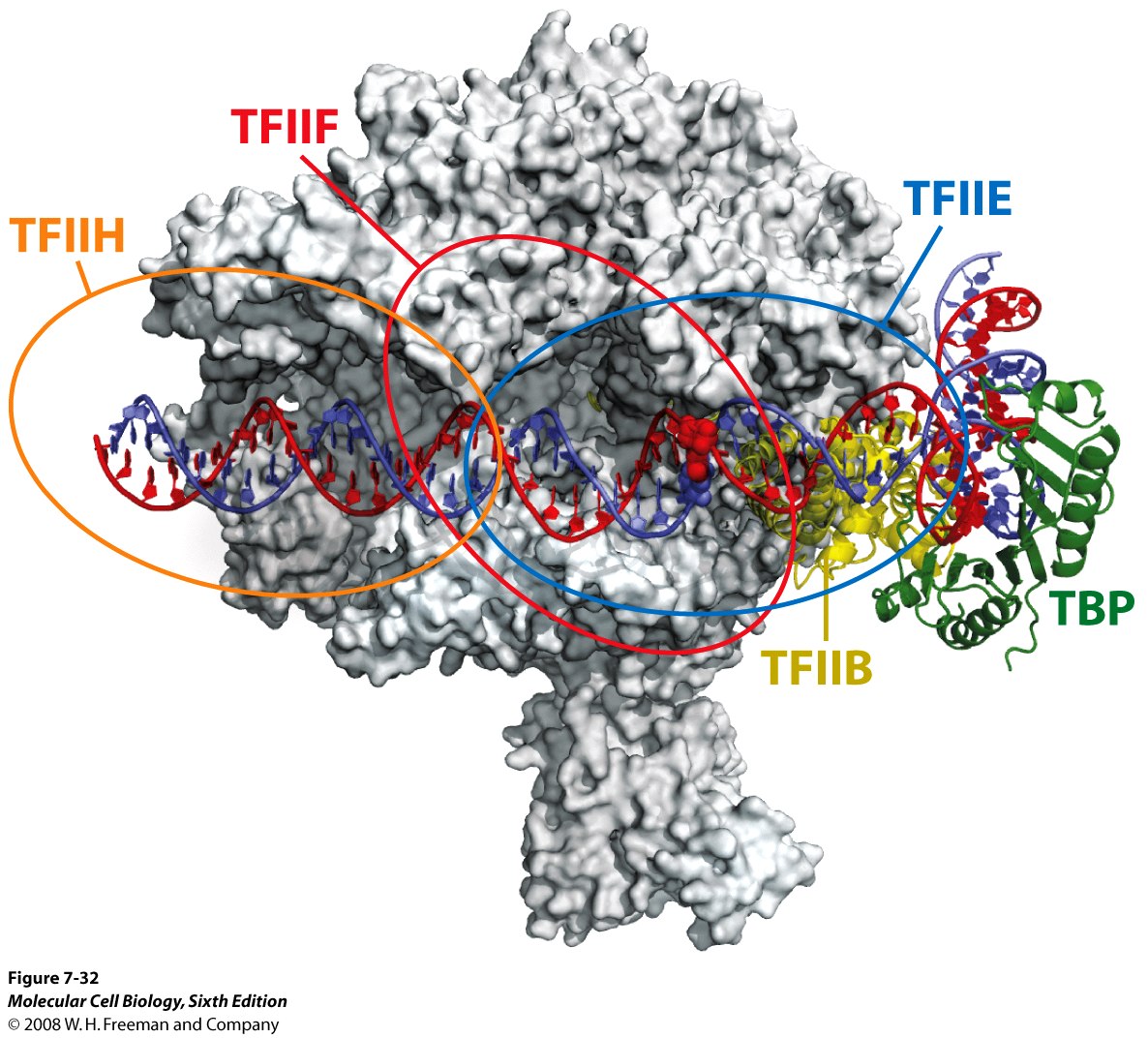 RNA Pol II
Preinitiation
Complex
12
12
General organization of control elements that regulate gene expression in multicellular eukaryotes and yeast
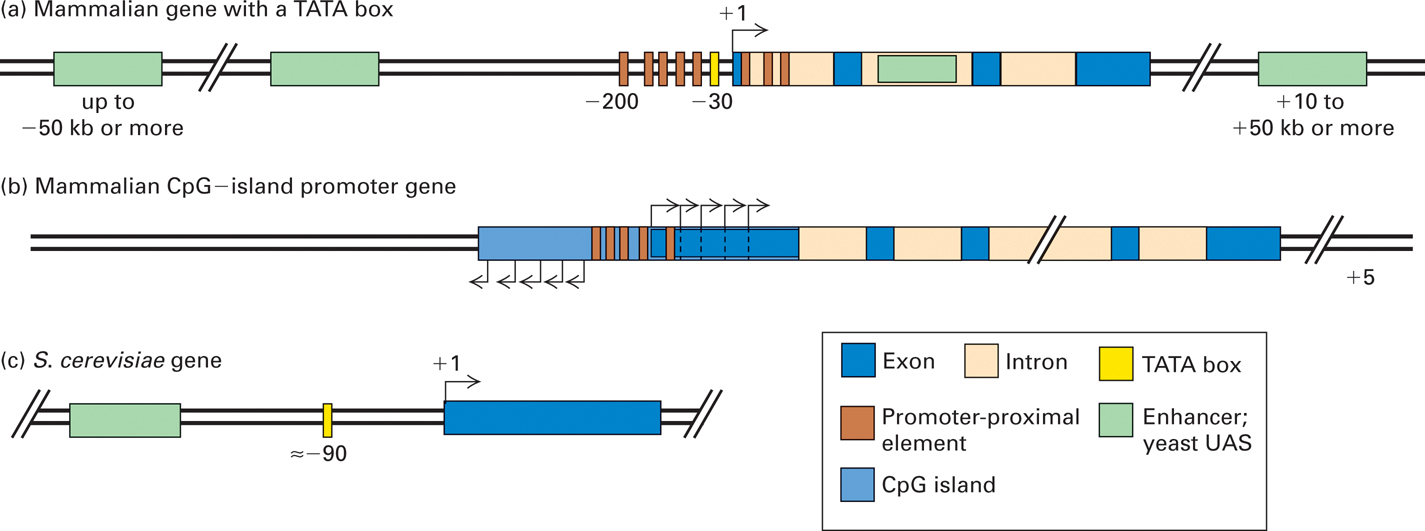 13
13
Model of several DNA-bound activators interacting with a single mediator complex
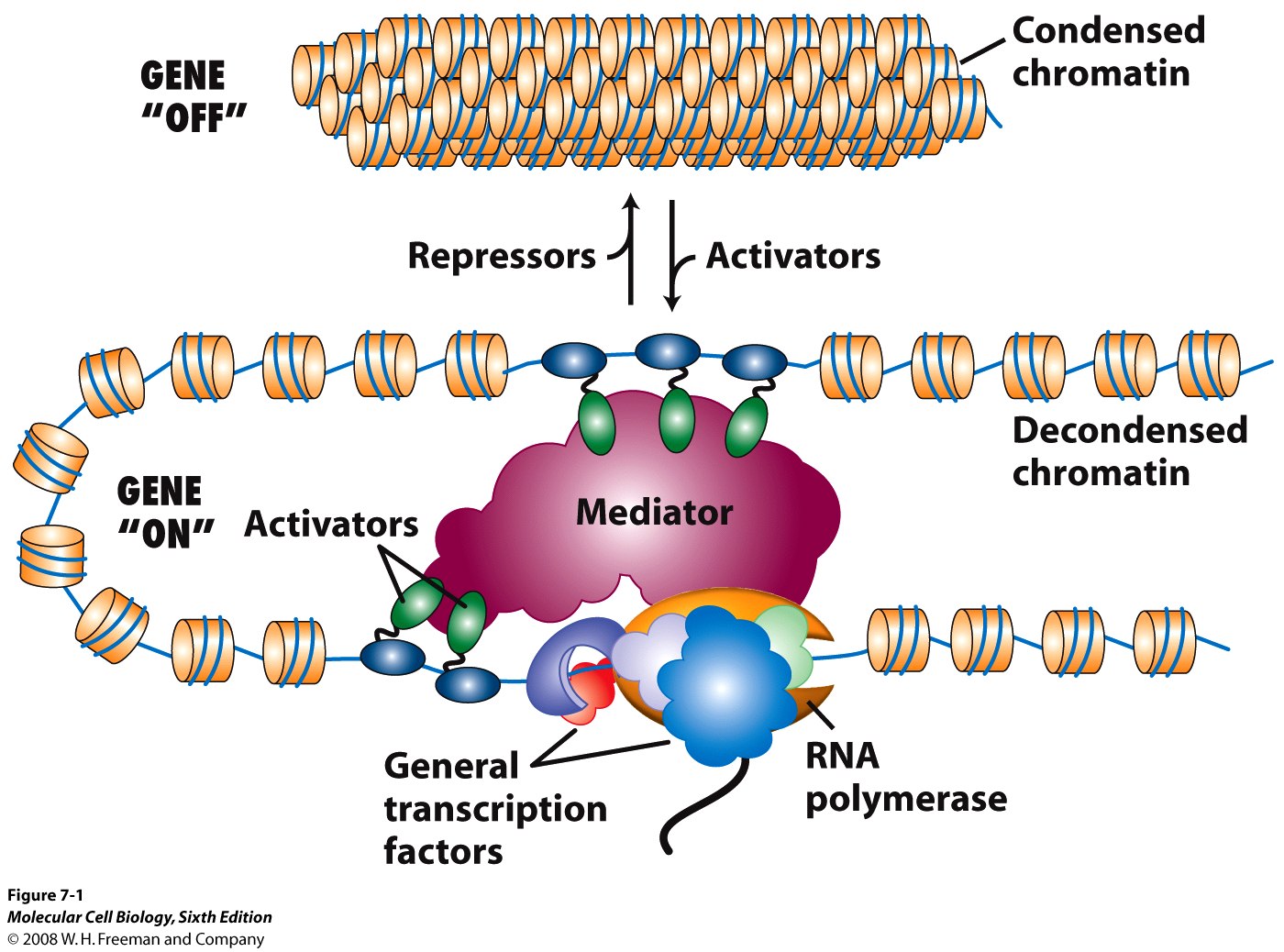 14
(Purple- TBP, Red- TFIIB, Blue- TFIIH, Green- TFIIE)
14
Regulation of gene expression via 
post-translational modification of histone side chains
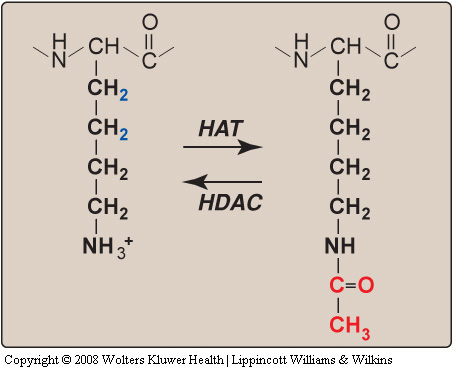 Acetylated
Lysine
Lysine
HAT: histone acetyltransferase activity
HDAC: histone deacetylase activity
15
15
Heterochromatin versus euchromatin
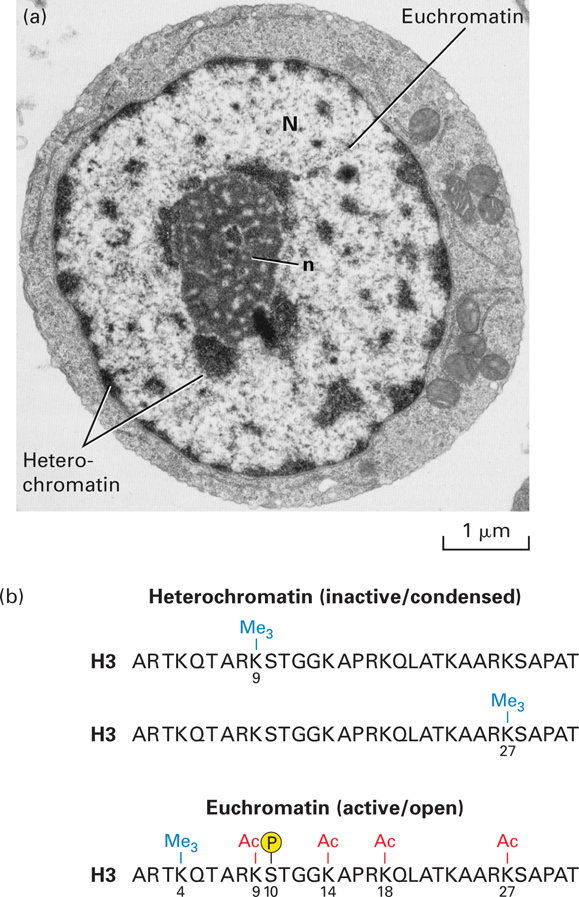 16
Hormones that bind specific receptors that are stimulated to become ligand-activated transcription factors
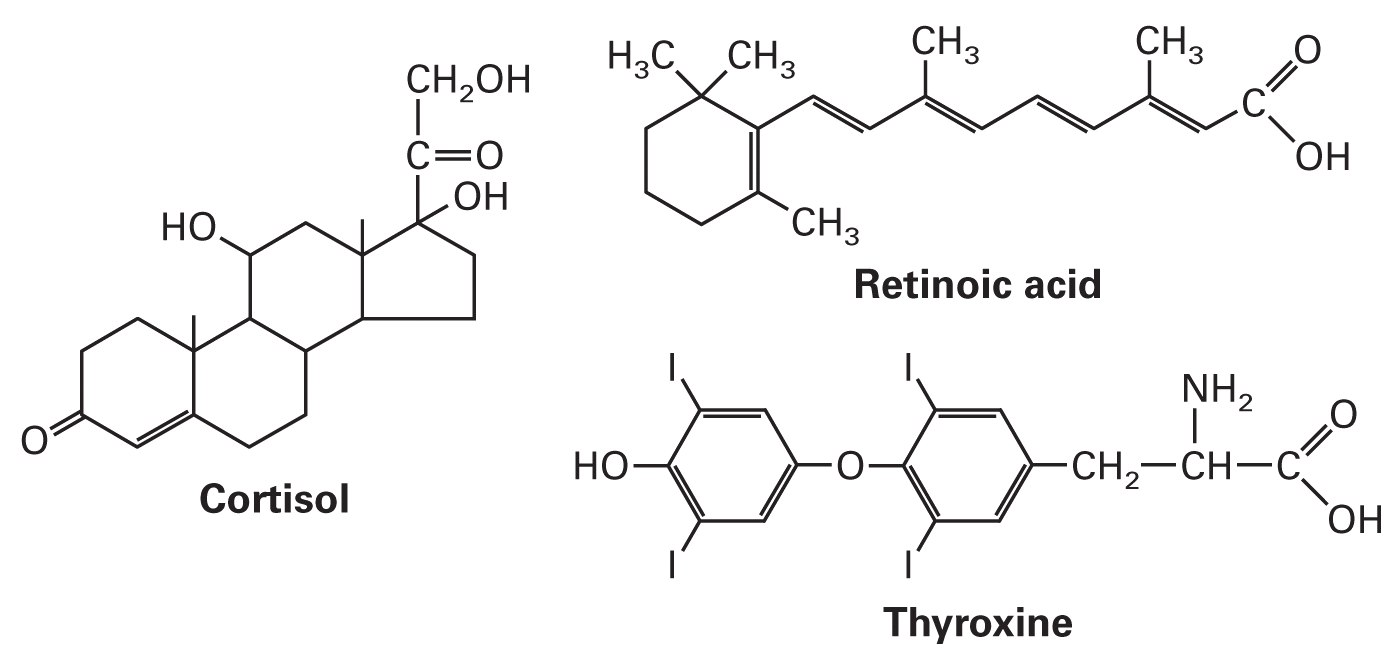 These and related lipid-soluble hormones bind to receptors located in the nucleus and cytoplasm. The hormone-receptor complex functions as a transcription factor in the nucleus.
17
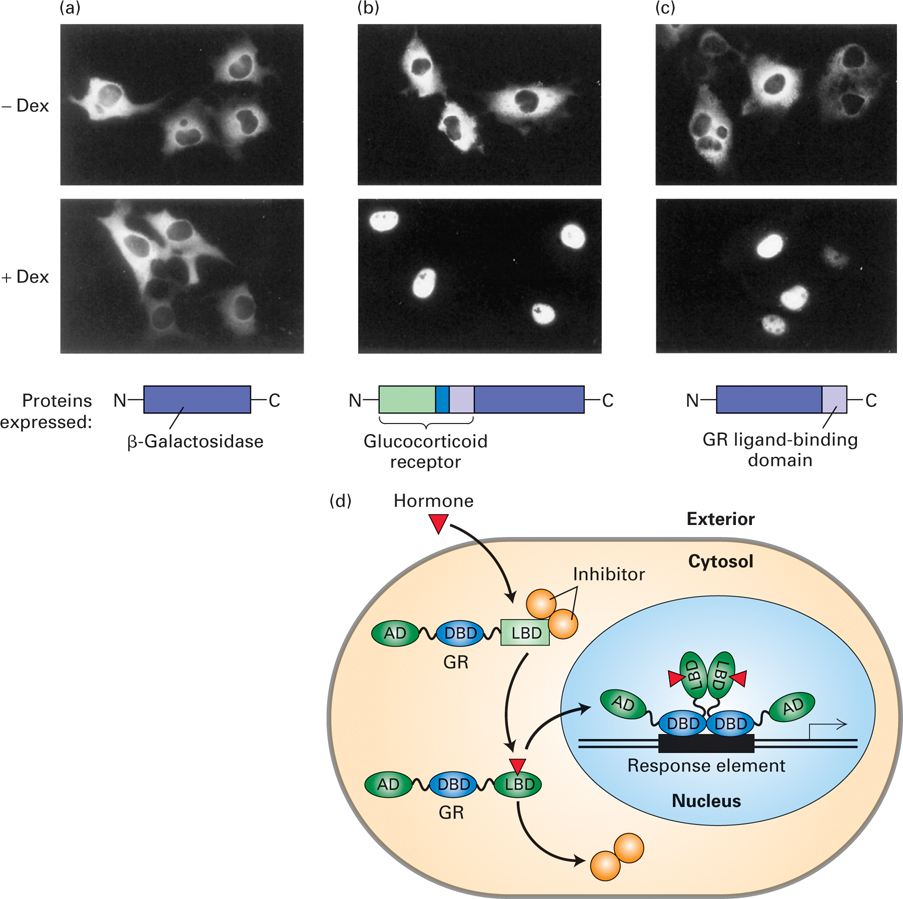 Fusion proteins
 from expression vectors
 demonstrate that 
the hormone-binding
 domain
 of the
 glucocorticoid
 receptor (GR)
 mediates translocation
 to the nucleus
 in the presence
 of hormone
18
18
AD: activation domain; DBD: DNA binding domain; LBD: ligand binding domain
Zinc-finger domain
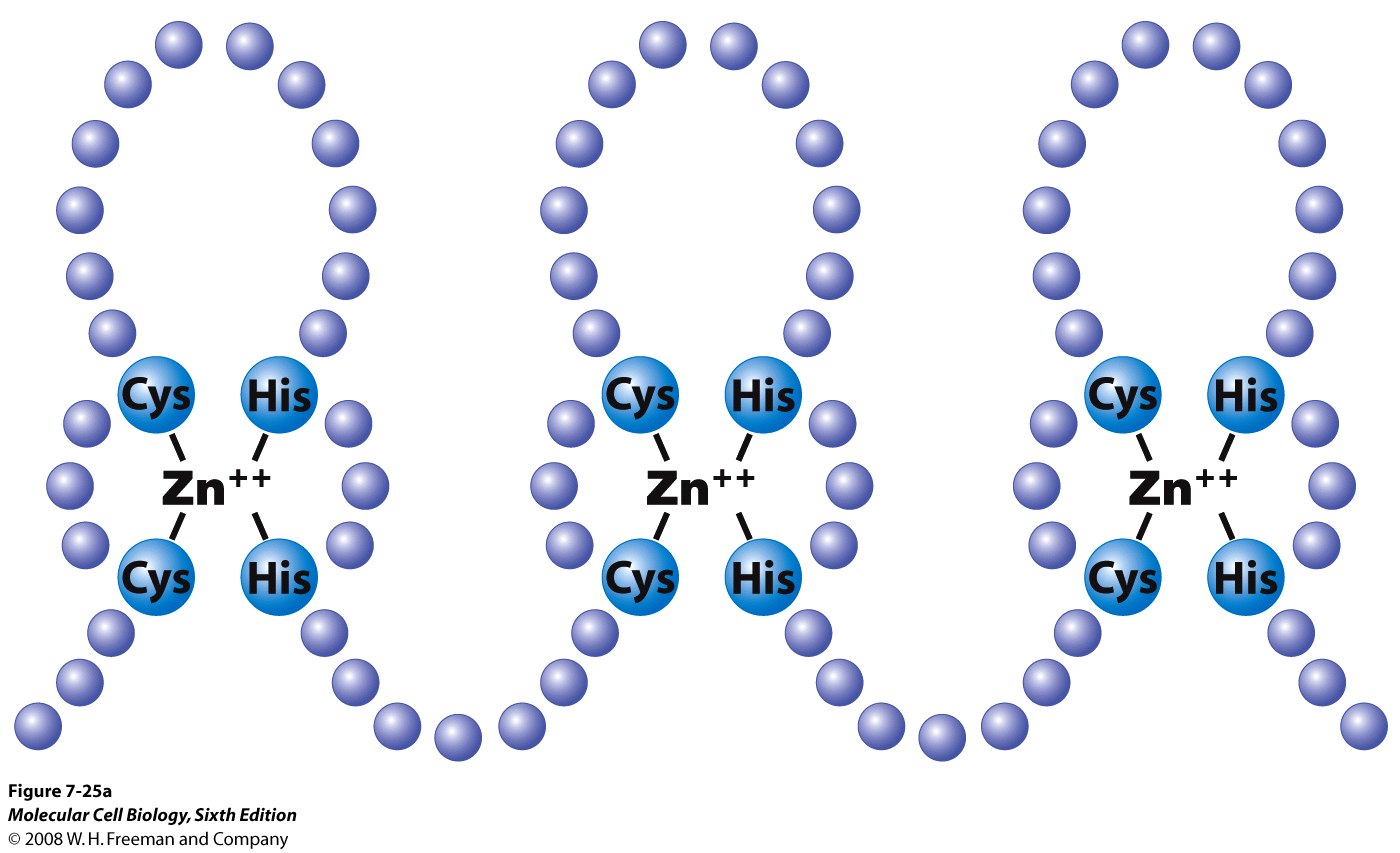 19
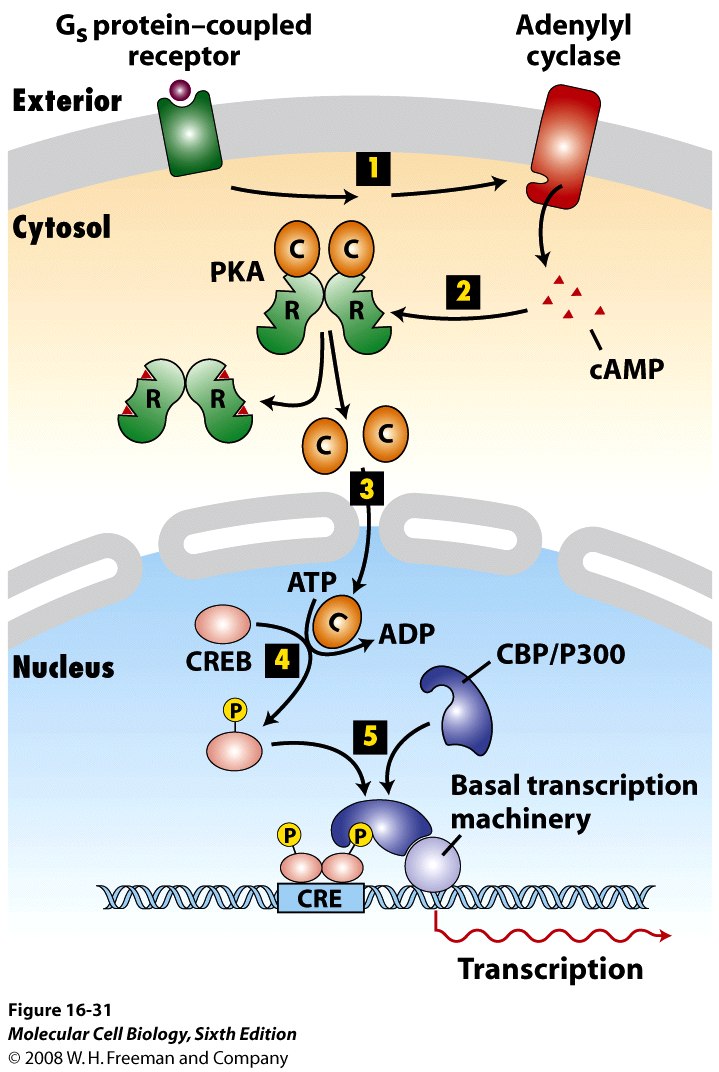 Activation of gene expression via elevated cAMP and phosphorylation of CREB
CRE: cAMP response element; 
CREB: CRE binding protein; CBP: CREB binding protein
20
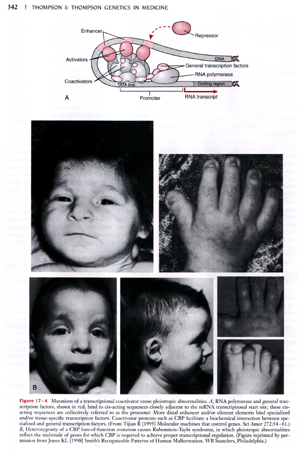 Mutation of CBP causes pleiotropic developmental abnormalities:Rubinstein-Taybi syndrome
21
Overview of mRNA processing in eukaryotes
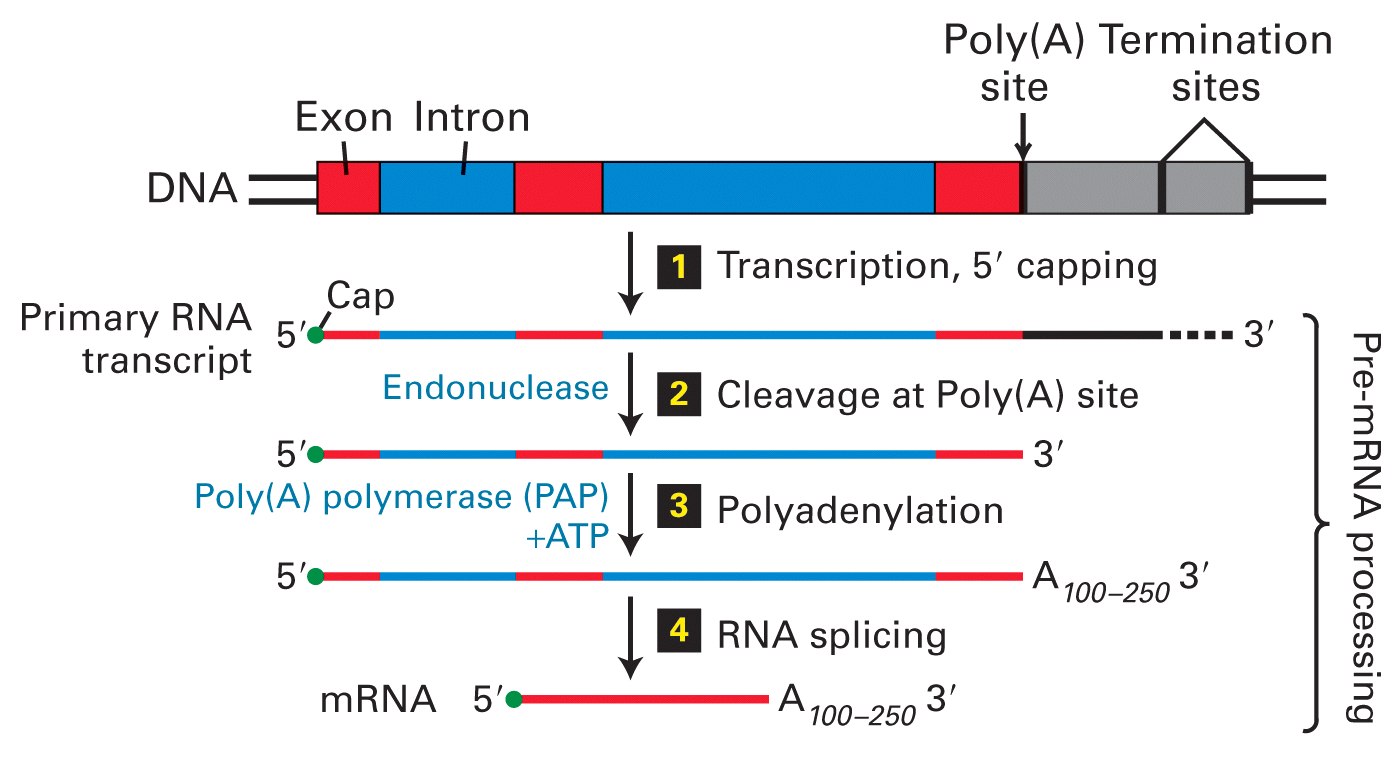 22
22
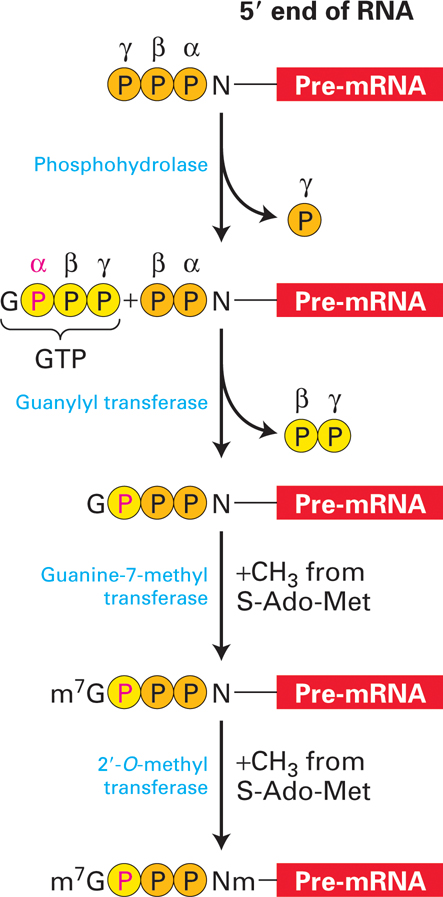 Synthesis of 5’-cap 
on eukaryotic mRNAs

(N refers to the nucleotide
at the 5’-end of the 
pre-mRNA transcript)
23
23
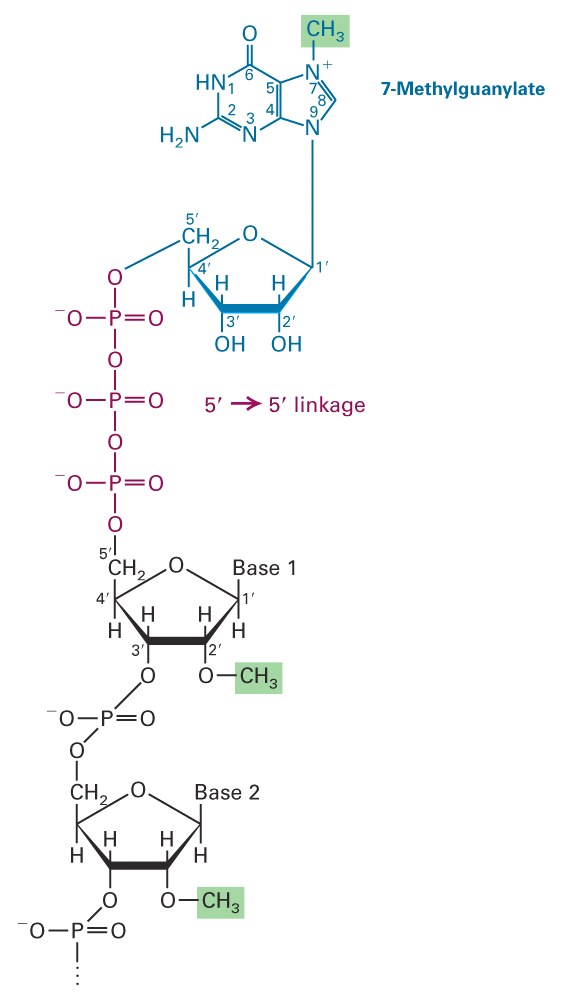 Structure of the 5’-methylated cap of eukaryotic mRNA
24
24
Model for cleavage and polyadenylation of pre-mRNAs in mammalian cells
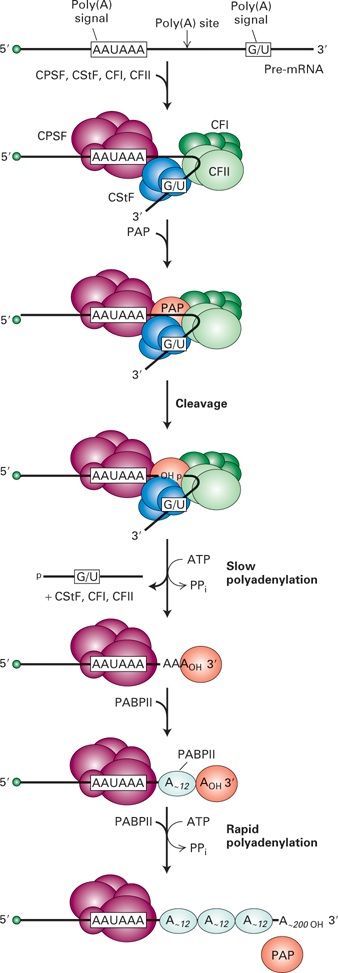 CPSF- cleavage and 
polyadenylation specificity factor

CStF- cleavage stimulatory factor

CFI, CFII- cleavage factors

PAP- poly(A) polymerase

PABP II- poly(A) binding protein II protein
25
25
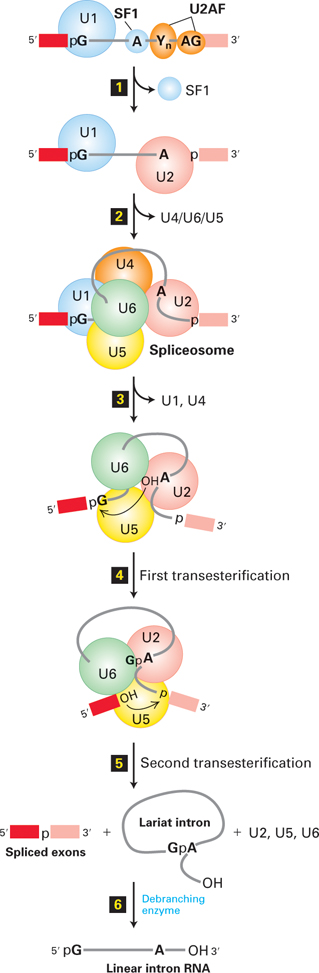 Model of spliceosome-mediated splicing of pre-mRNA
26
26
26
Base pairing with target RNAs distinguishes miRNA and siRNA
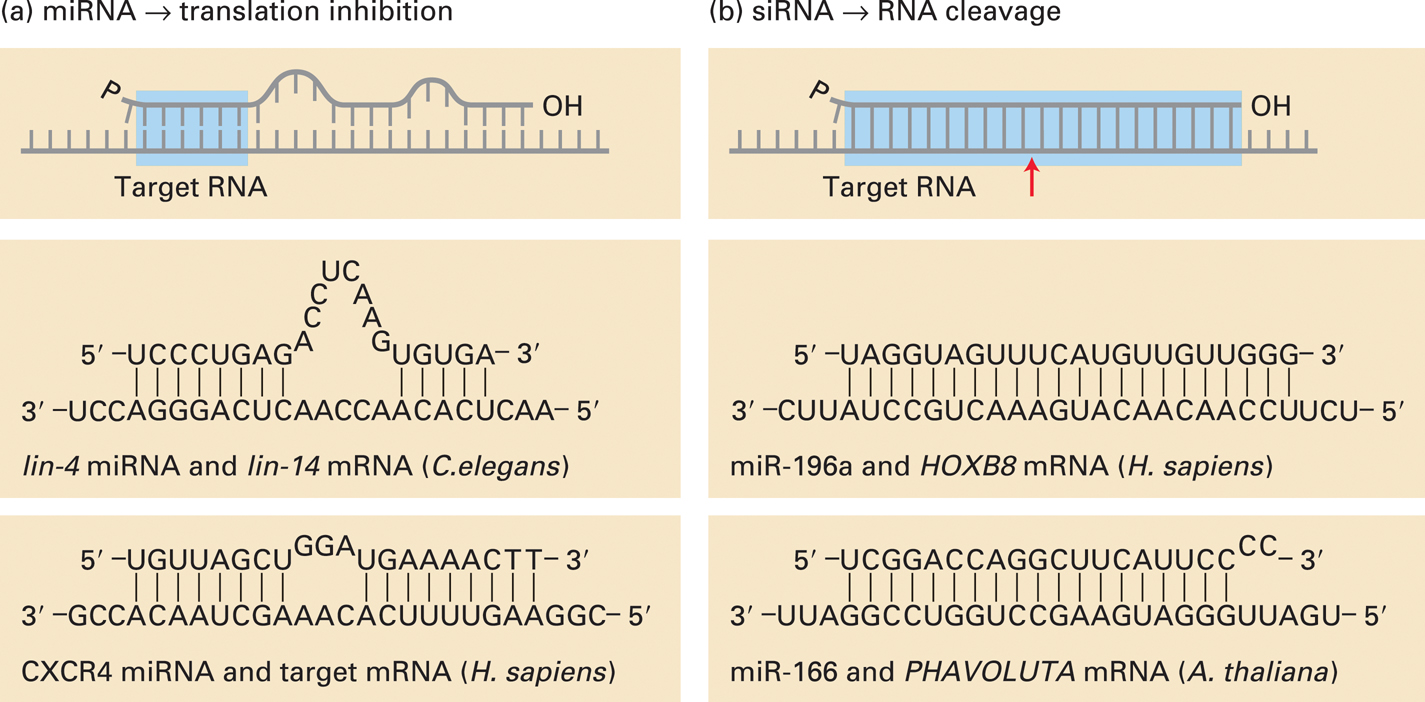 27
27
27
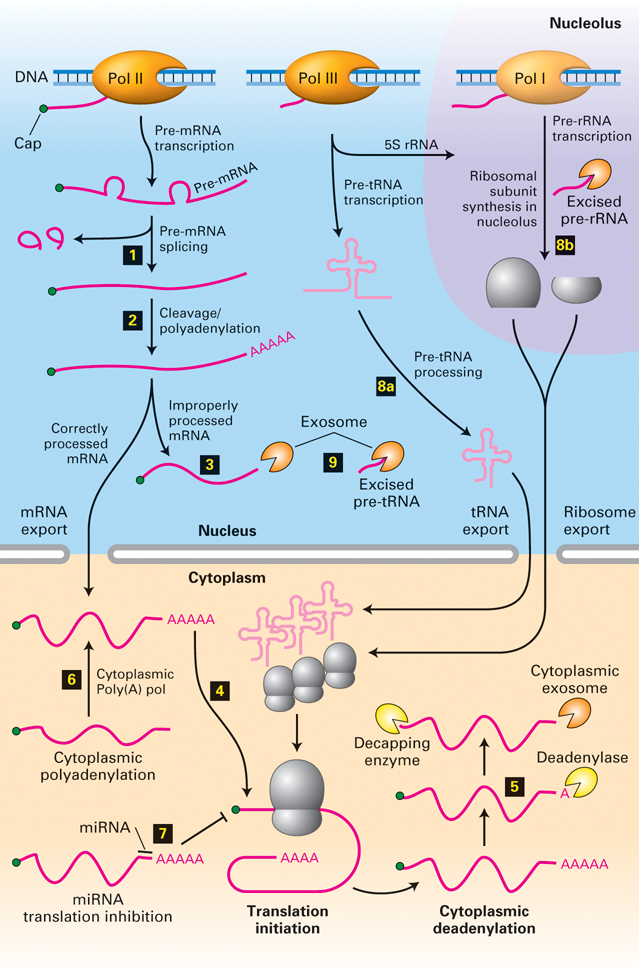 Overview of RNA

 processing and 

posttranscriptional

 gene control
28
28
28